EEO COUNSELOR TRAINING – TITLE VII
Jenny K. ChongTitle VII & VI CoordinatorCivil Rights Division
May 2013
CLARIFICATION
Title VI (6) – External Complaints
Contractors, public members, recipients
Designees


Title VII (7) – Internal Complaints
Employees
EEO Counselors
TITLE VII CIVIL RIGHTS ACT OF 1964
Title VII of the Civil Rights Act of 1964 prohibits employment discrimination based on race, color, sex, religion, national origin, age, disability or genetic information.

Title VII of the Civil Rights Act of 1964 forbids an employer from retaliating against an employee because of the employee’s opposition to “any practice made an unlawful practice” by Title VII, or the employee’s participation in “an investigation, proceeding, or hearing under [Title VII].” 42 §U.S.C. 2000e-3(a).
BASIS
Race
Color
Sex
Religion
National Origin
Age
Disability
Genetic Information
Retaliation
All phases of employment are covered.
DISCRIMINATION
Basing employment decisions on illegal EEO basis instead of on merit, experience, qualifications

Applies to all aspects of employment:
Hiring
Terms and conditions
Benefits and privileges
Post employment
RACE DISCRIMINATION
Difference in treatment based upon race
Hair texture
Skin color
Facial features
Victim and person can be the same race or color.
COLOR DISCRIMINATION
Difference in treatment based upon color
Pigmentation
Complexion
Skin shade or tone
[Speaker Notes: regulations for Title I of GINA, which addresses the use of genetic information in health insurance.]
SEX DISCRIMINATION
Glass ceiling issues
Pregnancy
Job segregation
Sexual favoritism
Harassment
Sexual harassment
[Speaker Notes: regulations for Title I of GINA, which addresses the use of genetic information in health insurance.]
RELIGIOUS DISCRIMINATION
Religious beliefs
Dress codes
Religious expression
[Speaker Notes: regulations for Title I of GINA, which addresses the use of genetic information in health insurance.]
RELIGIOUS ACCOMMODATION
Belief conflicts with work requirements
Reasonable accommodations
Employee must inform employer of belief/practice in conflict with job duty
Undue hardship
NATIONAL ORIGIN DISCRIMINATION
Physical, linguistic or cultural characteristics
Language and accent
Ethnic slurs and epithets
AGE DISCRIMINATION
Applies to individuals 40 and over
Stereotypes and misconception about abilities

Appearance
Retirement eligibility
Years of experience
Dated education or training
DISABILITY DISCRIMINATION
Assumptions and generalizations
Fear
Lack of awareness
Resistance to individuals deemed “different”
DISABILITY
Physical or mental impairment that substantially limits a major life activity
Record of impairment
Regarded as having impairment
GENETIC INFORMATIONNONDISCRIMINATION ACT of 2008
The law forbids discrimination on the basis of genetic information when it comes to any aspect of employment, including hiring, firing, pay, job assignments, promotions, layoffs, training, fringe benefits, or any other term or condition of employment. An employer may never use genetic information to make an employment decision because genetic information is not relevant to an individual's current ability to work.
GINA EXCEPTIONS
Casual conversation
Voluntary basis – Wellness programs
FMLA leave 
Commercially and publicly available documents
Genetic monitoring programs or DNA testing
RETALIATION
All of the laws we enforce make it illegal to fire, demote, harass, or otherwise “retaliate” against people (applicants or employees) because they filed a charge of discrimination, because they complained to their employer or other covered entity about discrimination on the job, or because they participated in an employment discrimination proceeding (such as an investigation or lawsuit).
RETALIATION
Elements of a retaliation claim
Protected activity
Alleged retaliator knew of the protected activity
Adverse action
Causal connection between protected activity and adverse action
SEXUAL HARASSMENT
Unwelcome conduct based on protected basis
Tangible job action
Hostile environment
SEXUAL HARASSMENT
Can involve…
Co-worker
Supervisor
Supervisor in another area
Non-employee (client, contractors, temporary workers, etc.)

Victim and harasser can be any gender
Harasser does not have to be of opposite sex
TITLE VII WEBSITE INFORMATION
EEO COUNSELORS
INTRANET ONLY
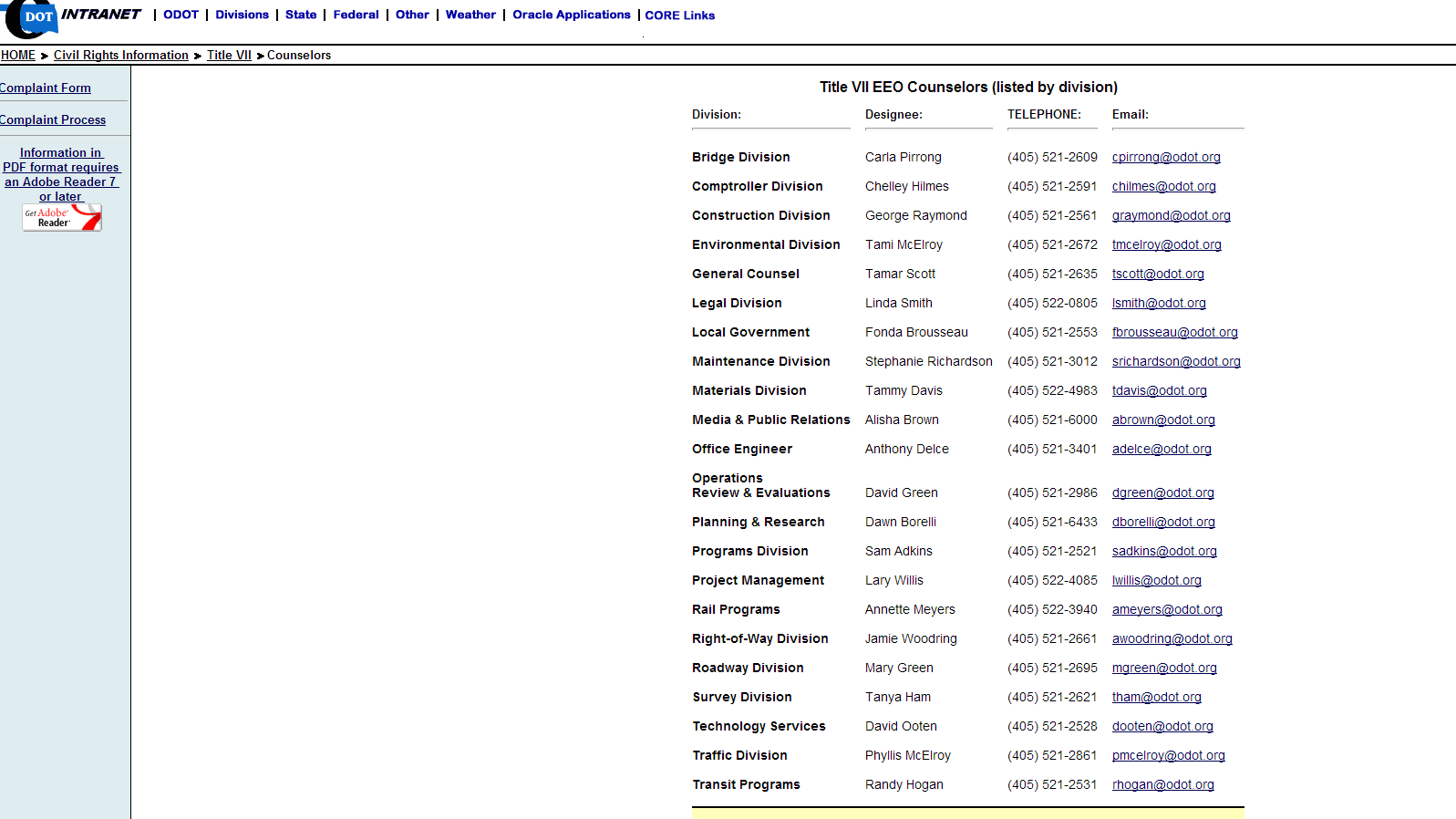 TITLE VII WEBSITE
INTERNET
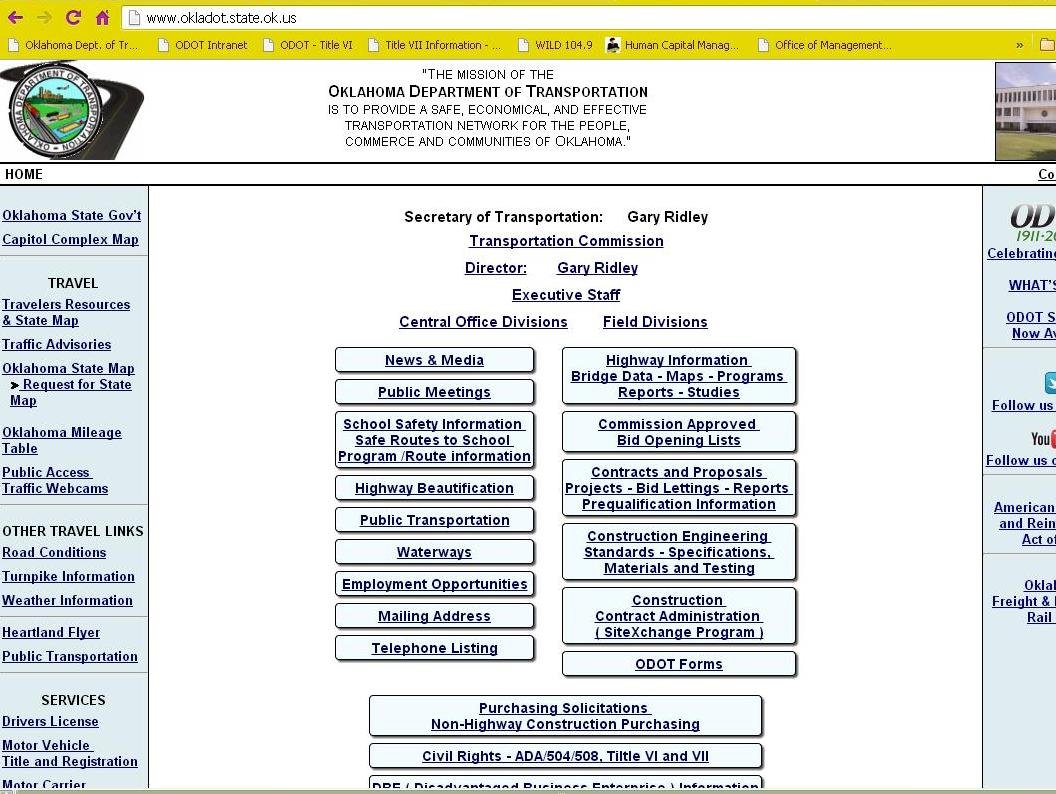 Title VII Website
INTERNET
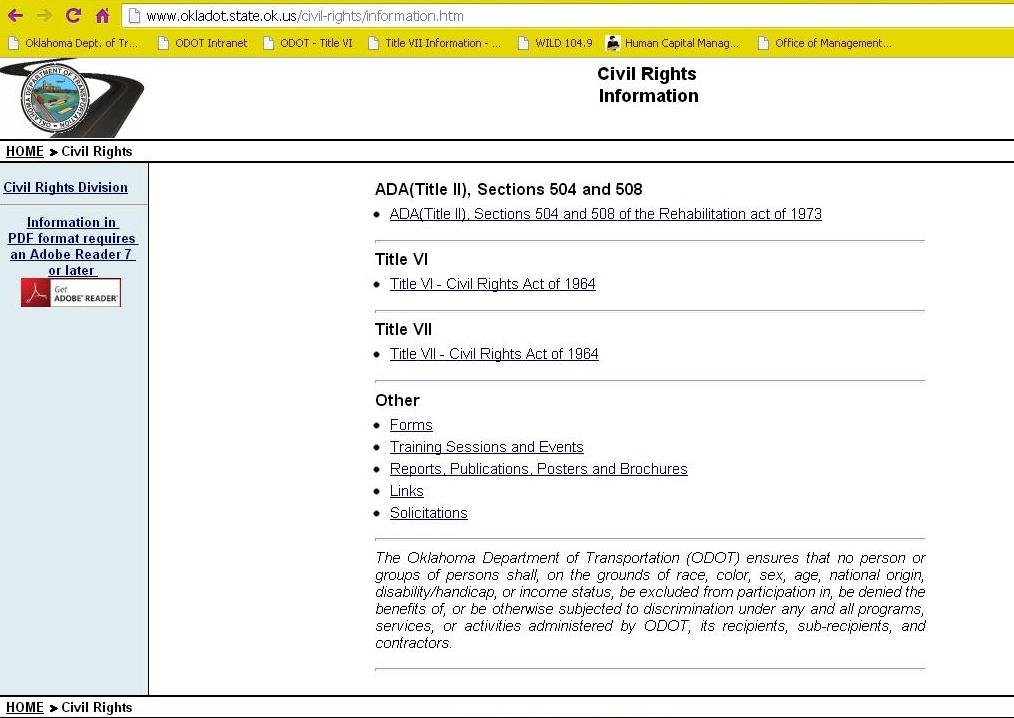 Title VII Website
INTERNET
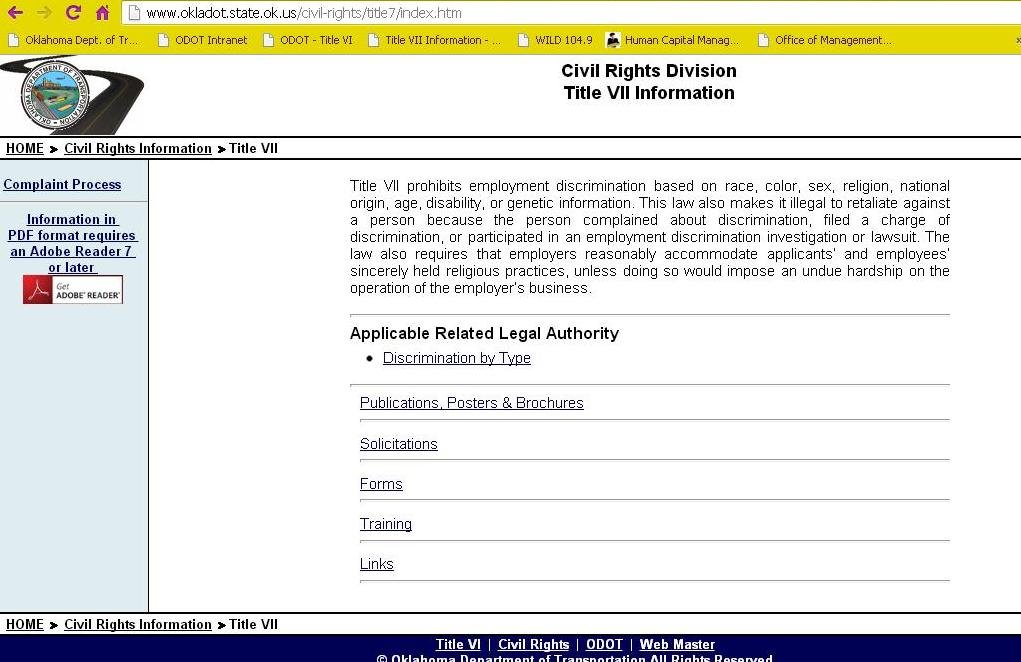 COMPLAINT PROCESS
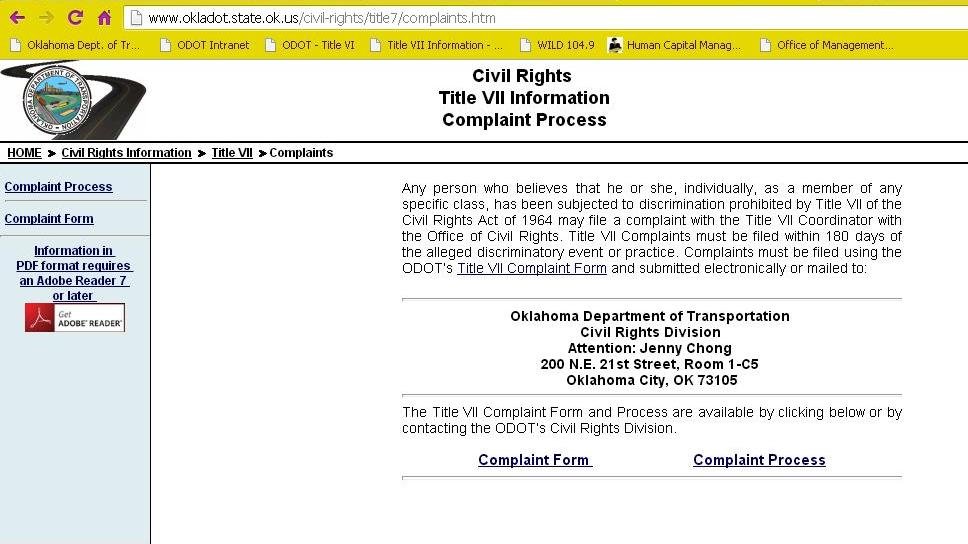 FORMAL COMPLAINTS – FILING (INTERNALLY)
Individuals can file directly with the:

1. Civil Rights Division
		
			OR

2. Grievance process in Human Resources
MEDIATION
Encouraged to resolve at lowest level

VOLUNTARY
All individuals must agree in order to take place
BENEFITS OF MEDIATION
Oklahoma Merit Protection Commission’s (MPC)  Mediation Program (www.mpc.ok.gov)
Free
Non-bias mediator
Anyone can request
Venting, personality issues, formal complaints
MEDIATION AGREEMENTS
Signed by MPC Director
Binding by Merit Rules


Grievance can filed if agreement is broken
MEDIATION
Investigation will continue if an agreement is not formed during mediation
Individual does not lose anything by trying mediation first
FILING WITH CIVIL RIGHTS DIVISION
Form available online or by contacting Civil Rights Division
Filed no later than 180 calendar days following:
Date of the alleged action of discrimination; or
Where there has been a continuing course of conduct, the date on which that conduct was discovered
FILING – CIVIL RIGHTS
TIMEFRAMES
Ten (10) business days – Acknowledge receipt
Sixty (60) days – Investigation completed
Ninety (90) calendar days – Final decision by ODOT Director
FILING WITH HUMAN RESOURCES
Individual uses Grievance Form
Filed no later than 20 calendar days following:
Date of the alleged action of discrimination; or
Where there has been a continuing course of conduct, the date on which that conduct was discovered
FILING – HUMAN RESOURCES TIMEFRAMES
* All discrimination grievances will be forwarded to the Civil Rights Division for investigation.  

45 calendar days – Resolved
15 days – extend resolution for good cause
30 days – mutually extend resolution
Not to exceed 90 calendar days 

ODOT Director makes final decision
FORMAL COMPLAINTS – FILING (EXTERNALLY)
Individual can also file externally with:
Oklahoma Merit Protection Commission
Attorney General’s Office
Equal Employment Opportunity Commission                                    (EEOC)

Individual can also file in multiple entities (internally & externally)
EEO COUNSELOR’S ROLES & RESPONSIBILITIES
EEO COUNSELOR
Provide information to your division on:
Title VII website
Complaint form & complaint process
Complaint form (let employee fill out the form)
Post notice or inform division you are the EEO counselor
Be alert on any issues can could be discriminatory
EEO COUNSELOR
Be helpful to others in your division
Remain confidentiality
Do NOT tell supervisor if employee vents to you (let Civil Rights handle proper procedures)
Inform Civil Rights Division on formal complaints or potential issues
TITLE VII COORDINATOR CONTACT
Jenny ChongTitle VII & VI Coordinator
Civil Rights Division(w) 405-521-2072(c) 405-423-4130jchong@odot.org